Муниципальное казённое дошкольное общеобразовательное учреждение «Детский сад общеразвивающего вида №33»
Презентация по кружковой работе                              «Королевство шахмат»                                        в подготовительной к школе группе 
2019-2020 уч. год




                                                                   Руководитель кружка:
                                                                               Шуклина Надежда Петровна
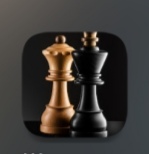 Высказывание великих людей.
МаксЭйве «Шахматы не только способствуют росту интеллекта, они дисциплинируют ум человека» 
Г. Клаус: «Шахматы - превосходная школа последовательного логического мышления»
Сухомлинским: «Без шахмат нельзя представить полноценного воспитания умственных способностей и памяти… шахматы – превосходная школа последовательного логического мышления. Игра в шахматы дисциплинирует мышление, воспитывает сосредоточенность, развивает память».
«Шахматы — это игра – пробный камень человеческого ума».  Писатель Иоганн Вольфганг Гете.
«Шахматы – нечто большее, чем просто игра. Это интеллектуальное времяпрепровождение, в котором есть определенные художественные свойства и много элементов научного. Для умственной работы шахматы значат то же, что спорт для физического совершенствования: приятный путь упражнения и развития отдельных свойств человеческой натуры…» Рауль Капабланка.
Бенджамин Франклин: «Шахматная игра – не просто праздное развлечение. С ее помощью можно приобрести или укрепить в себе ряд очень ценных качеств ума, полезных в человеческой жизни».
Актуальность.
Развитие науки и техники, компьютеризация, социальные изменения в обществе, реформа образования определяют возрастающую роль интеллектуальной подготовки детей дошкольного возраста.
В центре современного образования лежит идея развития личности, воспитание личностных качеств ребенка, формирование его способностей. Очевидно, что в этих условиях, дошкольная образовательная организация не может быть простым источником воспитания и обучения, а должна ориентироваться на возрастающую роль интеллектуального развития детей, на социальные изменения, происходящие в обществе, которые определяют развитие системы образования.
Возможность раннего обучения игре в шахматы в непринуждённой игровой форме с использованием интеграций образовательных областей основной образовательной программы дошкольного учреждения в соответствии ФГОС ДО: практической, исследовательской, образовательной деятельности, в том числе и в рамках дополнительного образования.
Цель: Создание условий для успешной самореализации дошкольников через обучение игре в шахматы
Задачи: 
     Способствовать освоению детьми основных шахматных понятий.                   Обеспечить успешное овладение элементарных навыков игры в шахматы.                                                                                                              Приобщать ребёнка к самостоятельному решению логических задач, активизировать мыслительную деятельность дошкольников.                       Сформировать у ребёнка такие качества, как настойчивость, выдержка, воля, спокойствие, уверенность в своих силах и стойкий характер.
Игра в шахматы  захватывает сразу несколько образовательных областей:
1.Познавательную: расширяет кругозор, учит думать, запоминать, сравнивать, обобщать, предвидеть результаты своей деятельности, ориентироваться на плоскости. Развивает изобретательность и логическое мышление.
2.Воспитательную: вырабатывает целеустремленность, выдержку, волю, усидчивость, внимательность и собранность. Ребенок, обучающийся этой игре, становится самокритичнее, привыкает самостоятельно думать, принимать решения, бороться до конца, не унывать при неудачах.
3.Эстетическую: обогащает внутренний мир, развивает фантазию, учит радоваться красивым комбинациям.
4.Физическую:  побуждает уделять время физкультуре, чтобы хватало сил и выносливости сидеть за шахматной доской.
 5.Коррекционную: помогает гиперактивному малышу стать спокойнее, уравновешеннее, учит непоседу длительно сосредотачиваться на одном виде деятельности.
Реализация программы
Ожидаемый результат
1.Рост личностного, интеллектуального  и социального развития ребёнка, развитие коммуникативных способностей, инициативности ,самостоятельности.                                                                      2.Приобретение теоретических знаний и практических навыков в шахматной  игре.                                                                                                3.Освоение новых видов деятельности (дидактические игры и задания, игровые упражнения).
Ресурсное обеспечение
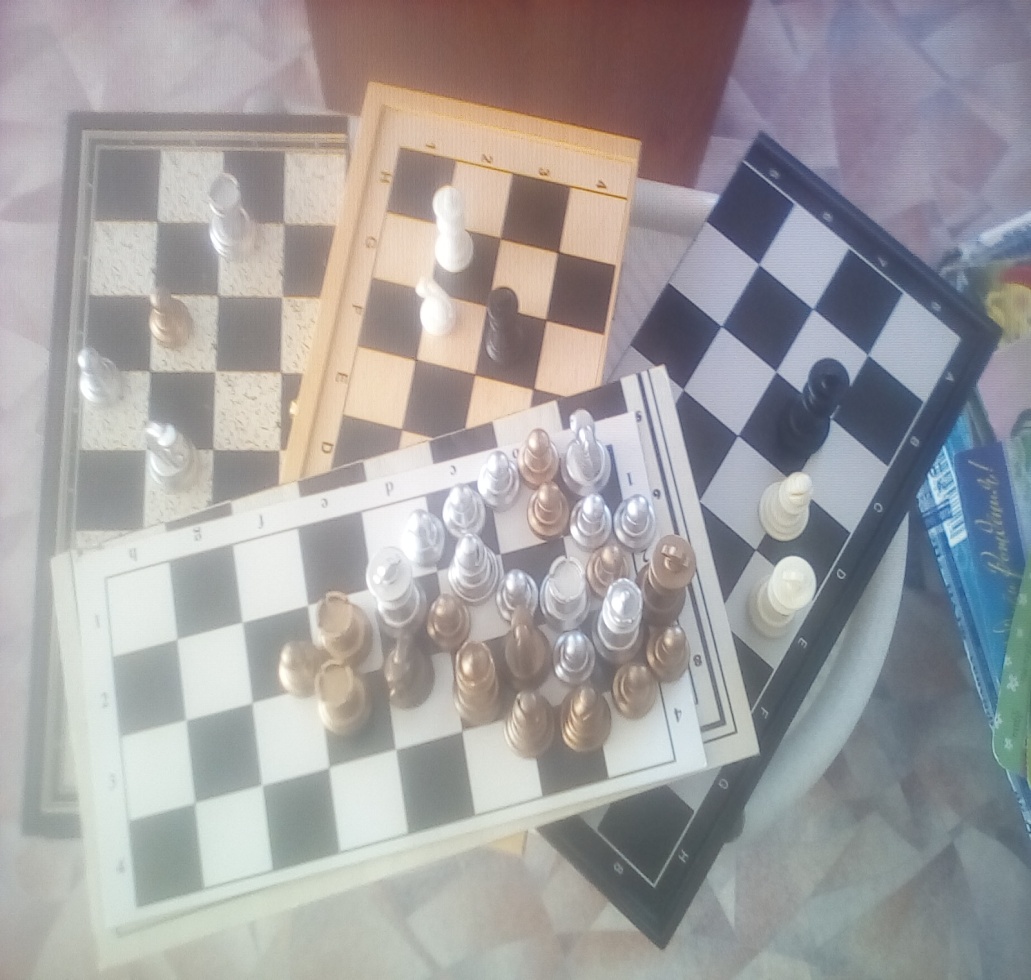 Литература
.В.Г. Гришин «Малыши играют в шахматы», М. Просвешение. 1995г.                                     Сухин И.Г. «Волшебные фигуры, или Шахматы для детей». Книга-сказка для совместного чтения родителей и детей. М. Новая школа, 1994г.                    Шахматы для детей / Г. Бердник.- СПБ: Питер, 2011                                              Шахматы для самых маленьких, книга- сказка для совместного чтения родителей и детей/ И.Г. Сухин.-м6 Астрель: АСТ: Полиграфиздат, 2011.            И.Г. Сухин «Приключения в Шахматной стране:-М. Педагогика, 1001.              А. Трофимова «шахматный учебник-сказка»- Изд2-е- Ростов н/Д Феникс, 2015
1 этап
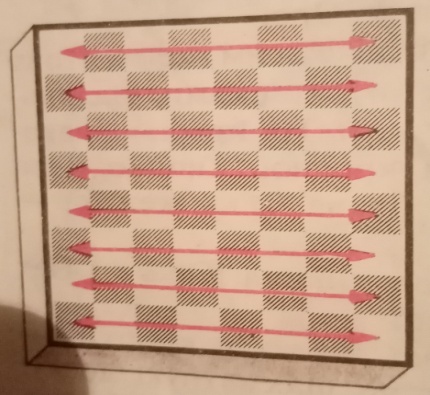 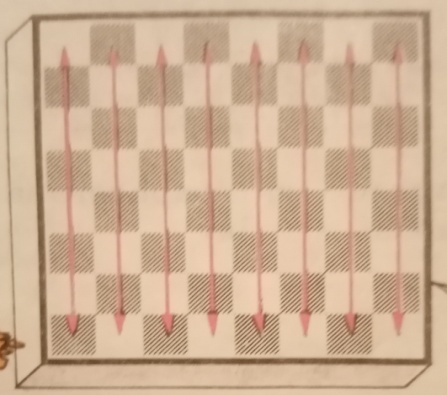 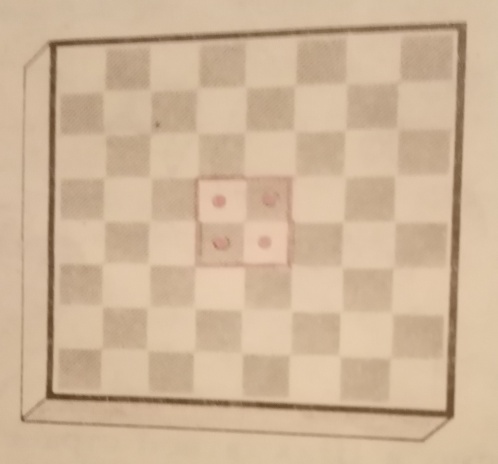 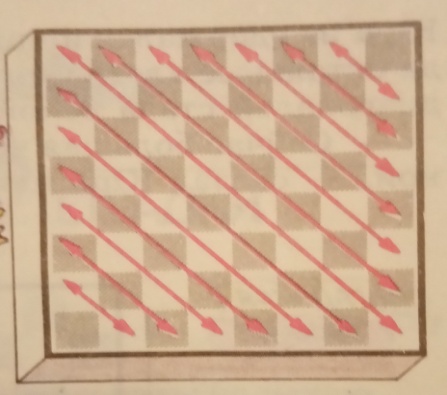 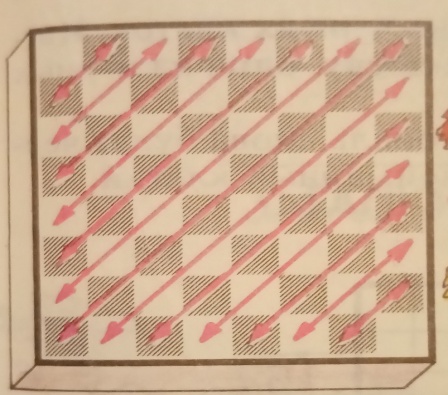 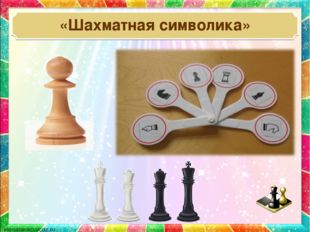 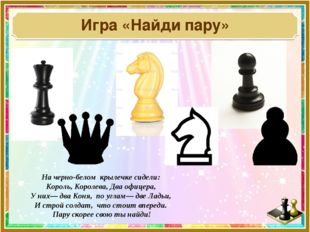 Дидактические игры
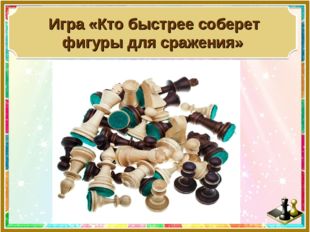 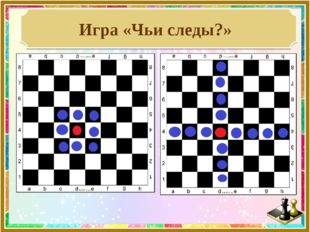 Дидактическая игра «Волшебный мешочек»,                  «Назови фигуру»
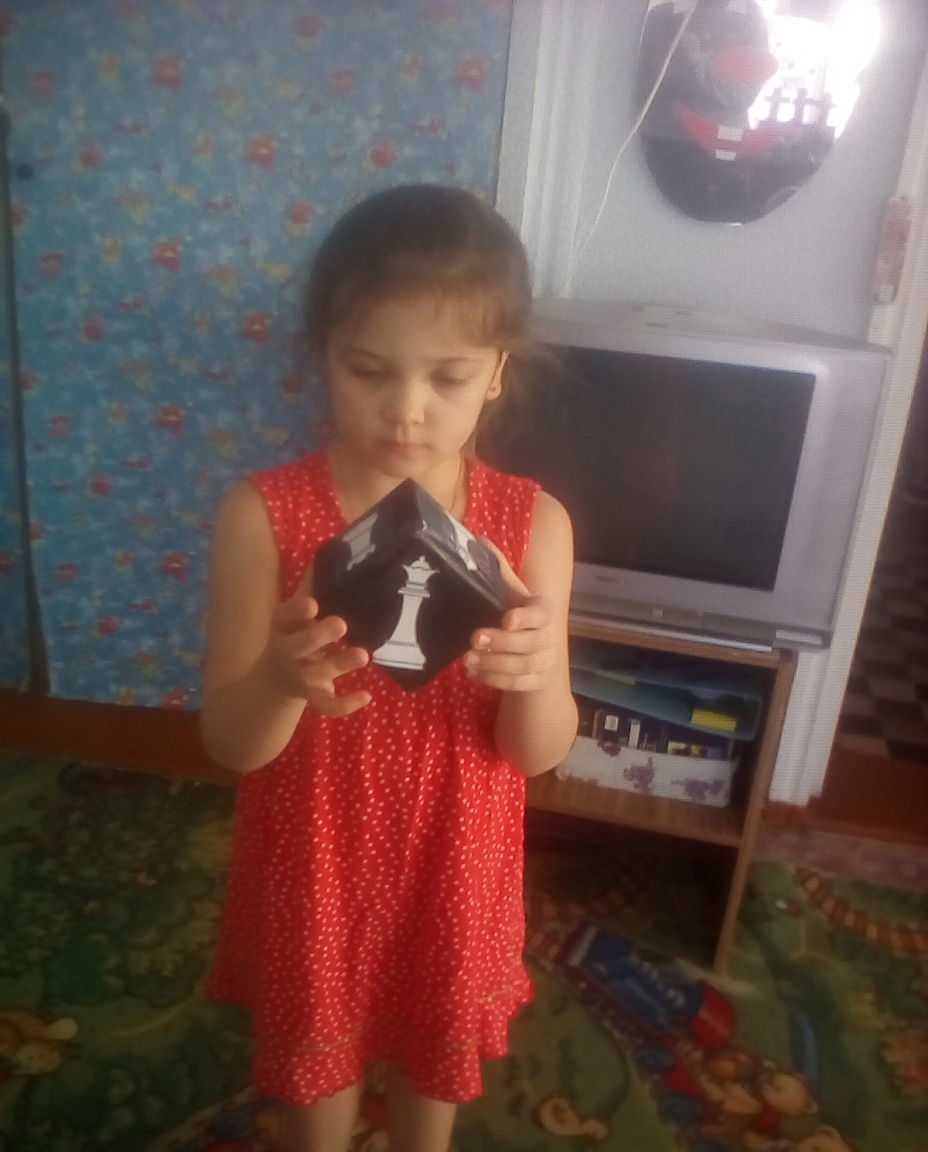 Творческие задания – 
это особый вид заданий для воспитания устойчивого
 интереса малышей к шахматам
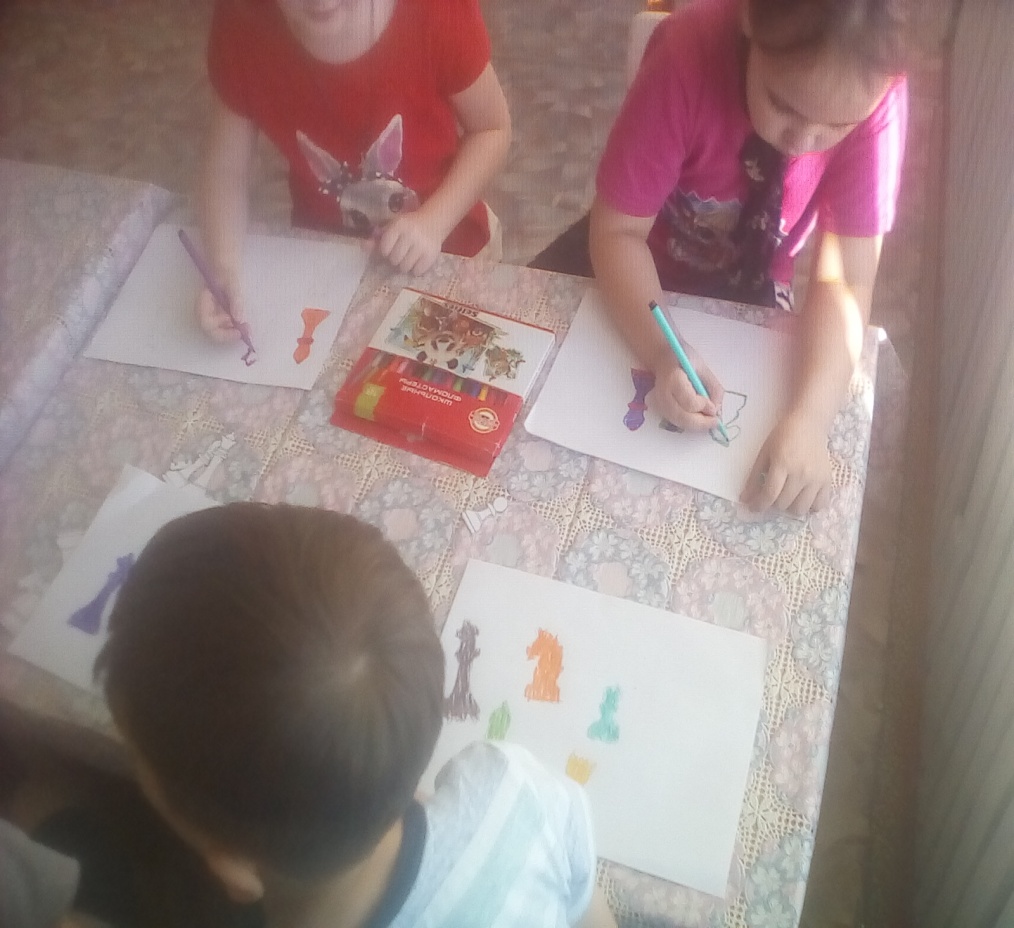 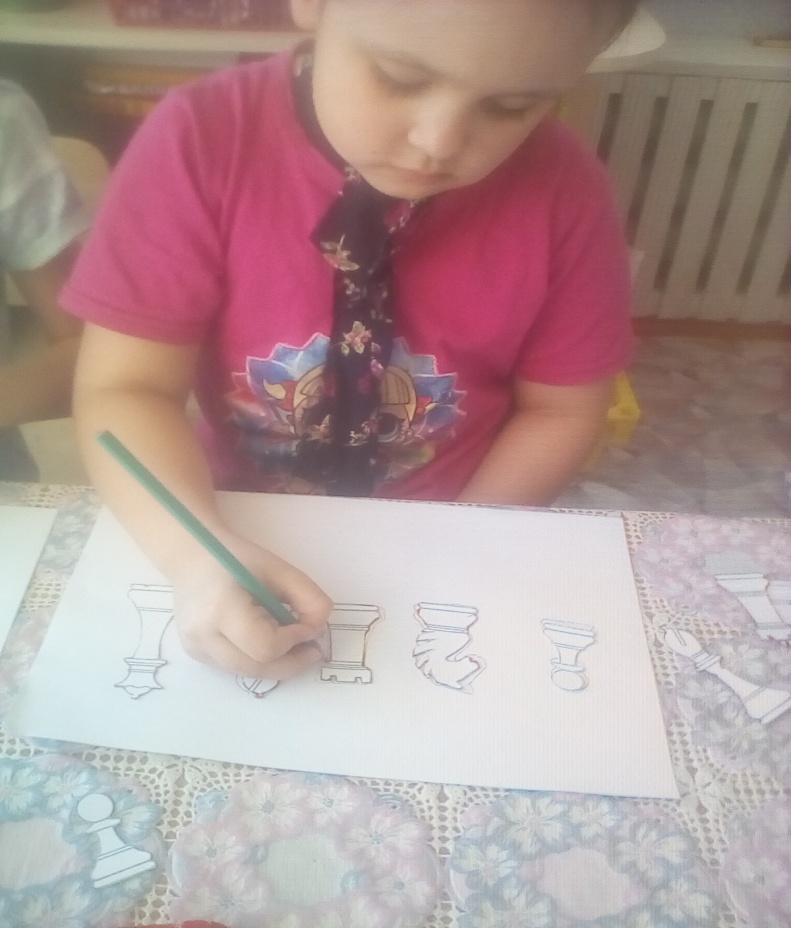 Сказка «Колобок», «Теремок»
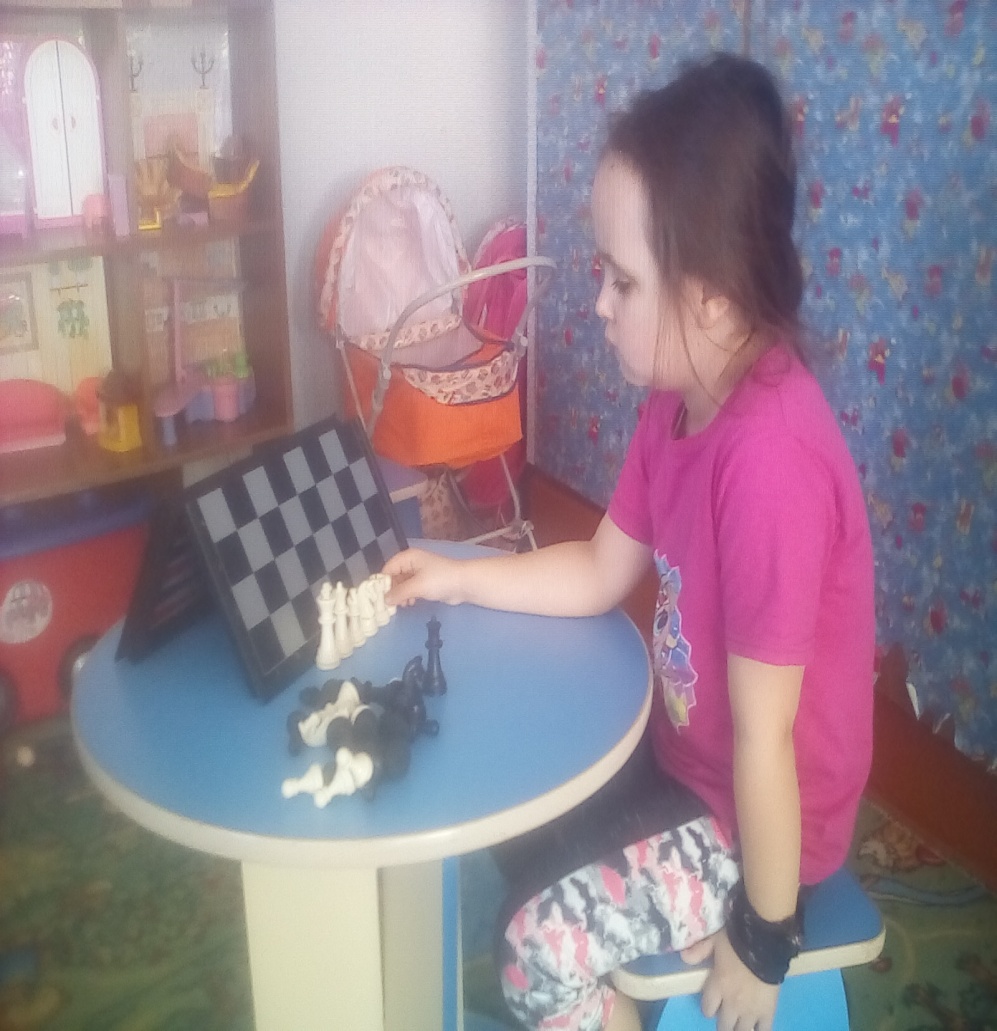 Самостоятельная деятельность детей
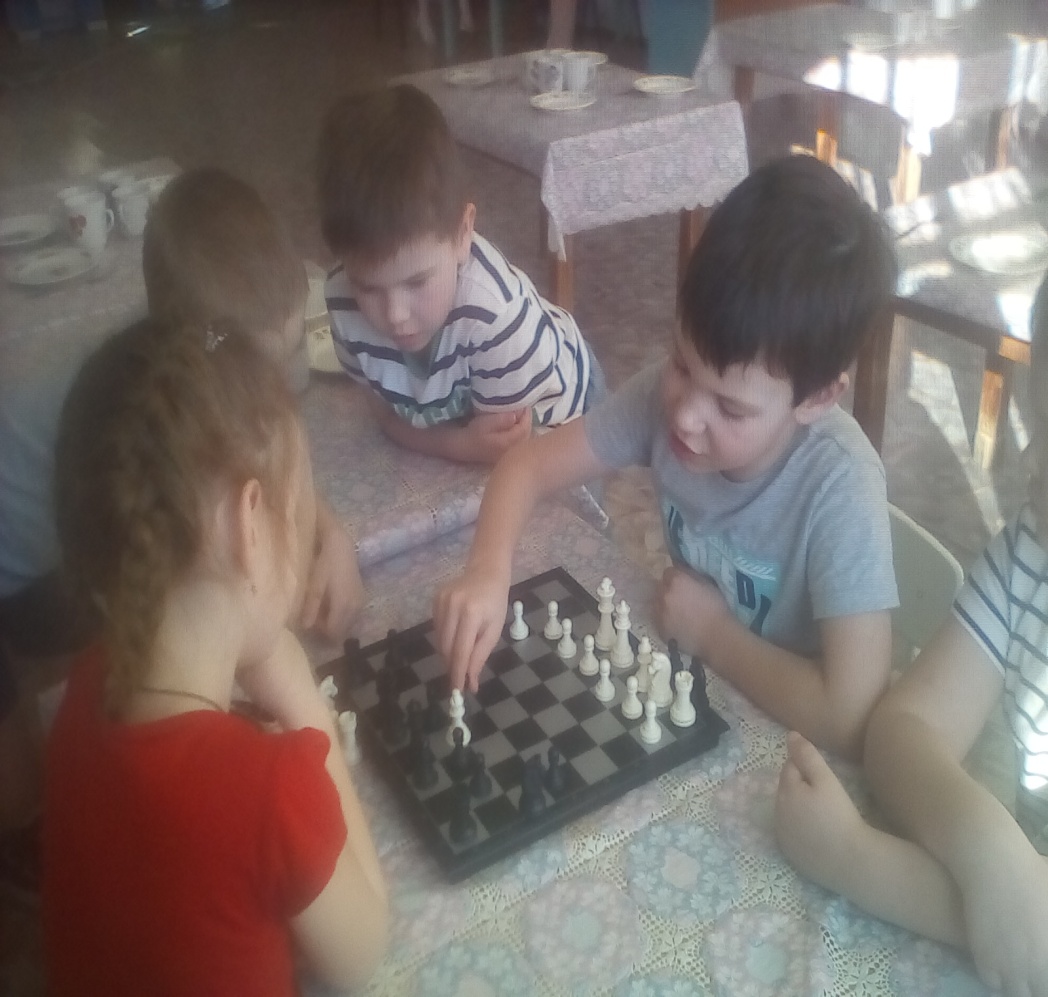 «Загадки из тетрадки»
Индивидуальная работа
 с детьми, способствует более эффективному процессу обучения детей дошкольного возраста первоначальным навыкам шахматной игры.
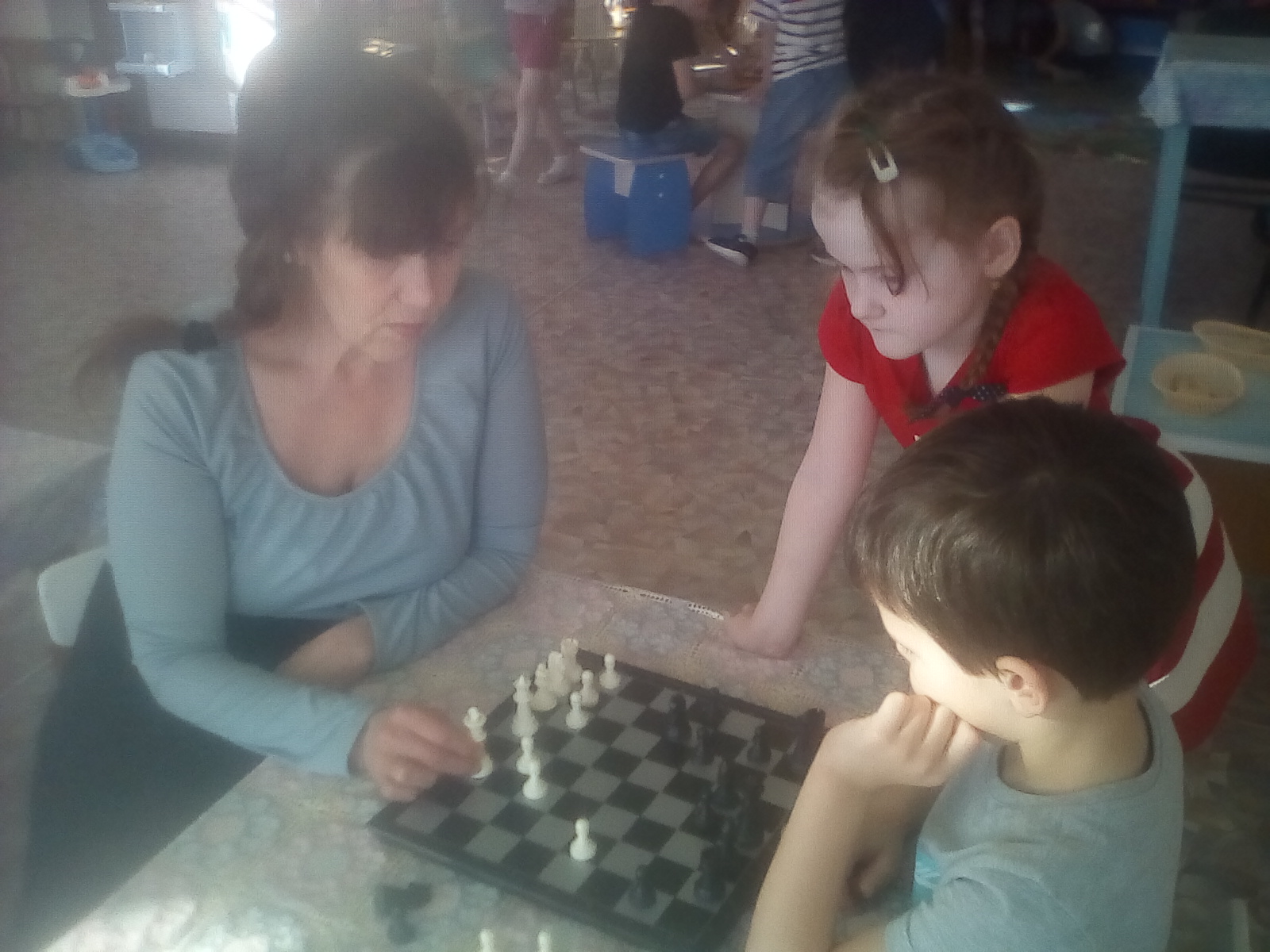 -
-
Выдающиеся шахматисты
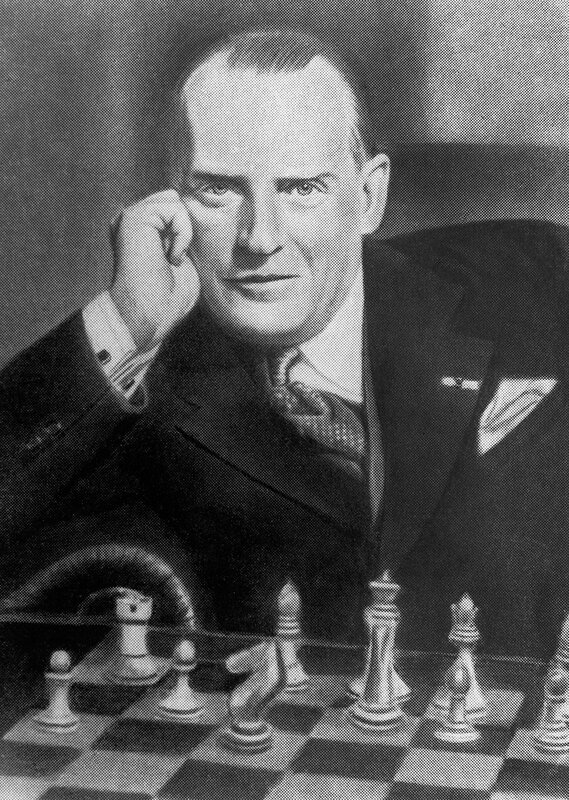 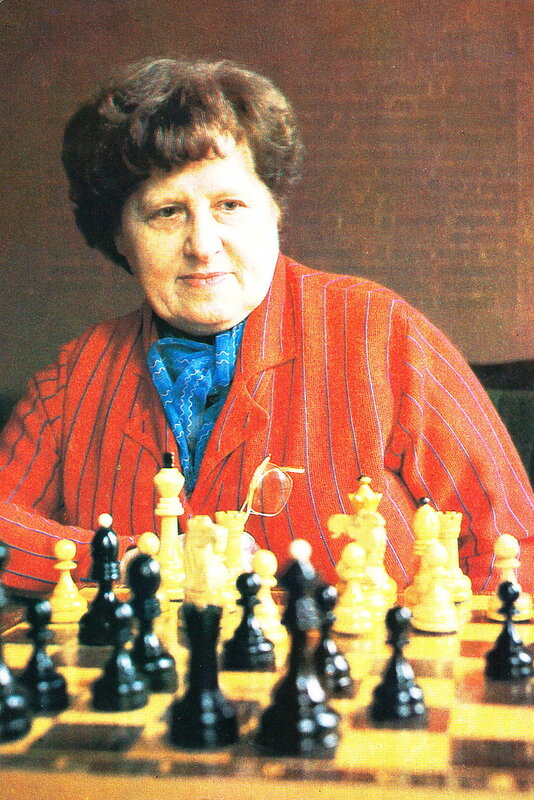 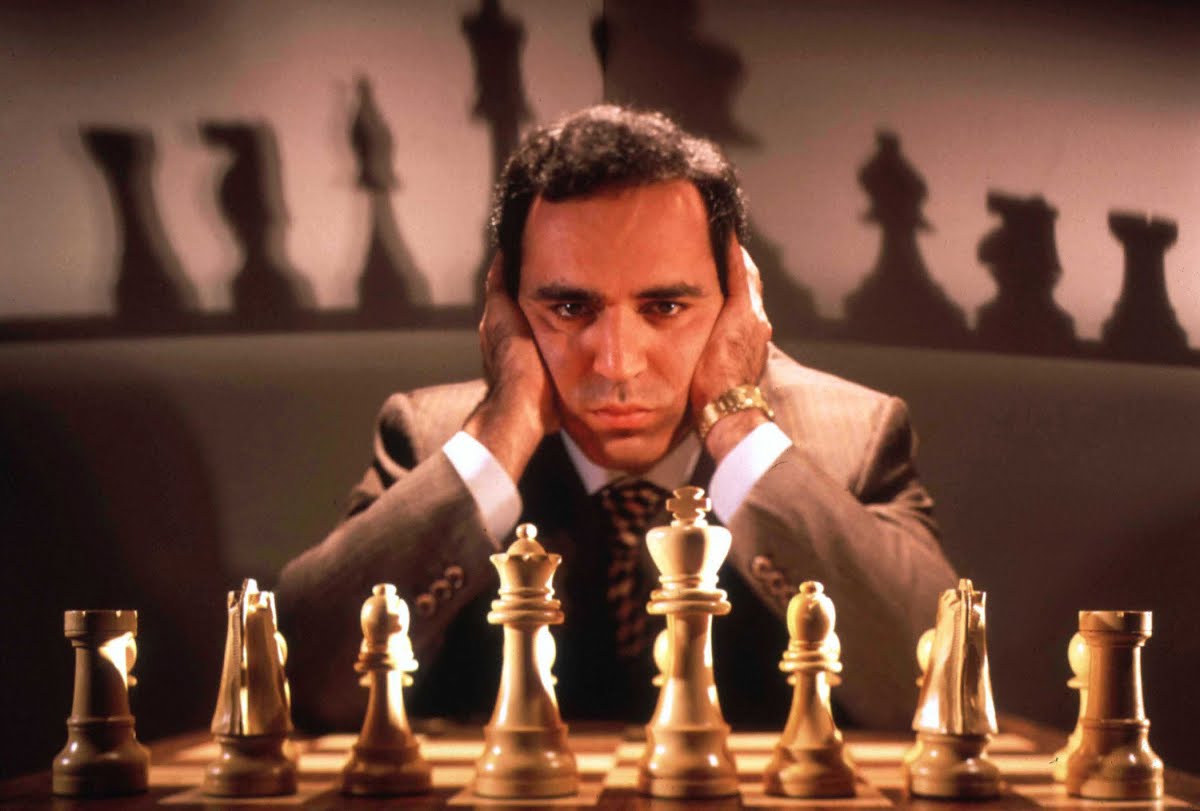 Александр Алёхин
Гарри Каспаров
Ольга Рубцова
Результат проделанной работы
- Дети знают шахматные термин (белое и чёрное поле, горизонталь, вертикаль, диагональ, центр. Партнёры, начальное положение, ход, шах, мат)                     -  Название шахматных фигур (ладья, слон, ферзь, король, пешка).                          - Ориентируются на шахматной доске.                                                                    - Согласовывают  действия пешек с каждой фигурой, друг с другом.                      - Правильно помещают  шахматную  доску между партнёрами.                               - Правильно расставляют фигуры в начальное положение.                                      - Различают горизонталь, вертикаль, диагональ                                                        -  Объявляют шах.                                                                                                         -Решают шахматные элементарные задачи.
Диагностика
Начало года:                                                                                                              Высокий уровень-0 %                                                                                              Средний уровень-1 чел (10%)                                                                                   Низкий уровень- 9 чел (90%)                                                                                                    Средина года:                                                                                                               Высокий уровень-2 чел (20%)                                                                                   Средний уровень-8чел (80%)                                                                                                  Низкий уровень- 0%
Вывод
Шахматы являются эффективным средством развития логического мышления и повышения интеллектуальной работоспособности  детей дошкольного возраста. Совершенствованию в шахматах нет предела, всегда есть чему учиться и чему удивляться. Их глубина и красота неисчерпаема и поэтому они могут стать спутником на всю жизнь. Научить играть в шахматы можно каждого, но для этого необходимо запастись терпением. Наша цель- прививать интерес к мудрой игре. Хочется надеяться, что наши воспитанники навсегда подружатся с этой увлекательной и мудрой игрой. Так как шахматы-это целый мир логики и эмоций, прекрасный и страстный мир со взлётами и падениями, радостями и огорчениями. В наших силах подарить ребёнку золотой ключик в этот волшебный мир.
Говорят дети !!!
Шахматы – это важная игра. Они помогают думать. Вика(6 лет).
Шахматы это спорт, который помогает побеждать. Делает человека умным.       Руслан (6лет)
Шахматы-это развлечение для детей. Аня(6 лет)
Шахматы – это настольная игра, чтобы развивать ум. Анфиса(6 лет)
Шахматами занимаются , чтобы хорошо учиться. Артём(5 лет)
Шахматы- это борьба, чтобы побеждать. Дамир(6 лет)
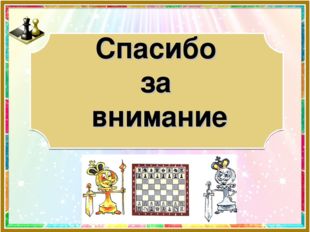